Tiêu chuẩn UL 1310 áp dụng cho LED driver
1. Phạm vi
1.1 Các yêu cầu này bao gồm các bộ nguồn điện class 2 cắm trực tiếp có dòng điện đến 15A, được nối với nguồn lưới nhánh điện áp định mức 120 hoặc 240 vôn, và các bộ nguồn cấp dây nối class 2 dòng điện 15 hoặc 20 - ampere AC được nối tới nguồn lưới điện áp 150 volts hoặc nhỏ hơn so với đất. Các sản phẩm này sử dụng một máy biến áp cách ly và có thể kết hợp với các bộ chỉnh lưu và các bộ phận khác để cung cấp nguồn điện xoay chiều hoặc một chiều (DC). Các sản phẩm này có thể được cung cấp với một jack đầu vào DC  tùy chọn, dự định được cung cấp bởi một adapter Acquy xe. Các sản phẩm này cung cấp mức công suất Class 2 theo Bộ luật Điện quốc gia, ANSI / NFPA 70, và chủ yếu cung cấp điện cho các thiết bị hoạt động ở điện áp thấp.
1.2 Các yêu cầu này bao gồm các sản phẩm có công suất đầu vào không vượt quá 660 W trong bất kỳ điều kiện tải đầu ra nào.
Có 8 mục cần đáp ứng trong yêu cầu này
7 Lắp ráp cơ khí
7.1 Thiết bị phải được hình thành và lắp ráp, sao cho chắc chắn và độ bền cần thiết để chống lại các hành vi lạm dụng (hành động sử dụng quá đáng) mà nó có thể phải chịu, nhưng không gây ra hoặc tăng nguy cơ cháy, sốc điện hoặc gây thương tích cho người do hư hỏng hoàn toàn hay một phần dẫn đến giảm khoảng cách, nới lỏng hoặc dịch chuyển của các bộ phận, hoặc các khuyết tật nghiêm trọng khác. Xem thêm mục 46.1.1.
7.2 Một thiết bị phải có tất cả các bộ phận an toàn sẵn sàng cho sử dụng.
Có 18 mục cần đáp ứng trong yêu cầu này
8 Bao gói (vỏ)
8.1 Một thiết bị phải có vỏ bọc chứa tất cả các bộ phận mang dòng điện có nguy cơ bị điện giật. Bao gói sẽ có độ bền và đặc tính cần thiết để giảm nguy cơ hư hỏng cơ học cho các bộ phận khác nhau bên trong.
Có 8 mục cần đáp ứng trong yêu cầu này
9 Bảo vệ chống ăn mòn
9.1 Ngoại trừ nêu trong Mục 9.2, các bộ phận sắt và thép phải được bảo vệ chống ăn mòn bằng cách mạ điện, bọc, tráng men, hoặc các biện pháp tương đương khác nếu sự ăn mòn của các bộ phận không được bảo vệ như vậy có thể dẫn đến nguy cơ cháy, sốc điện hoặc gây chấn thương cho người.Ngoại lệ: Một bộ phận bằng thép không rỉ không cần phải được bảo vệ chống ăn mòn.

9.2 Yêu cầu trong 9.1 áp dụng cho tất cả các trường hợp bao gói hoặc các bộ phận khác mà theo đó hoạt động cơ khí có thể phụ thuộc. Nó không áp dụng đối với sắt hay thép cán mỏng, như vòng đệm, ốc vít và bu lông, không mang dòng điện, nếu sự ăn mòn của các bộ phận không được bảo vệ, như vậy sẽ không gây nguy hiểm về hỏa hoạn, sốc điện, hoặc gây thương tích cho người hoặc làm cho thiết bị không hoạt động như thiết kế.
10 Chuyển mạch
10.1 Các yêu cầu trong 10.2 - 10.8 áp dụng cho các thiết bị chuyển mạch không thuộc mạch Class 2 và cho chuyển mạch trong Class 2 mà sự cố điện hoặc cơ có thể dẫn đến nguy cơ hỏa hoạn hoặc điện giật.
Có 8 mục cần đáp ứng trong yêu cầu này
11. Thiết bị bảo vệ
11.1 Một phần tử bảo vệ gắn trong một thiết bị phải tuân thủ các yêu cầu đối với thành phần đó.
11.2 Phần tử bảo vệ được đề cập ở mục 11.1 có thể được đặt trong mạch sơ cấp hoặc mạch thứ cấp.
11.3Dây dẫn bị cắt ngang vắt chéo hay sứt mẻ sẽ không được sử dụng như một thiết bị bảo vệ.
Có 13 mục cần đáp ứng trong yêu cầu này
12 Các thành phần (phần tử)
12.1 Các thành phần - điện trở cố định, điện trở Hệ số Nhiệt độ Dương (PTC) hoặc Điện trở Nhiệt độ âm (Negative Temperature Coefficient - NTC), Diode, hoặc tương tự - dùng để giới hạn (xem 2.8) đầu ra của một thiết bị ở mức dòng điện hoặc công suất yêu cầu, hoặc cho mục đích sử dụng khác để đạt được hiệu quả chấp nhận được, sẽ có tính vĩnh cửu và ổn định để không làm giảm khả năng giới hạn của nó. Trong số các yếu tố được xem xét khi đánh giá thành phần giới hạn là:
a) Ảnh hưởng của nhiệt độ hoạt động;
b) Mức ứng suất điện;
c) Ảnh hưởng của sốc điện thoáng qua; Và
d) Khả năng chống ẩm.

12.2 Không có các thành phần nối giữa các mạch sơ cấp và đầu ra hình thành đường dẫn điện (xem 2.4). Nếu liên kết điện dung được lắp đặt giữa các mạch sơ cấp và đầu ra, nó sẽ bao gồm một trong hai:
a) Tụ điện với yêu cầu ghép nối ăng ten được quy định trong “Tiêu chuẩn về Tụ và Máy khử áp cho Thiết bị Phát thanh và Tivi, UL 1414”; hoặc là
b) Hai tụ nối nối tiếp, mỗi tụ điện tuân thủ các yêu cầu trong mục 34.1.3.
13 Cách điện cuộn dây
13.1 Tổng quát
13.1.1 Một cuộn dây sẽ được lắt đặt với cách điện giữa cuộn dây và bất kỳ phần kim loại gây nguy hiểm nào, và giữa mỗi cuộn dây liền kề.
13.1.2 Cách điện của cuộn dây, trừ khi có khả năng chống ẩm, phải được xử lý để làm cho nó chống được ẩm.
13.1.3 Dây nam châm bọc bằng phim được coi là chống ẩm.
13 Cách điện cuộn dây
13.2 Cách điện cho máy biến áp
13.2.1 Cách điện giữa dây dẫn sơ cấp không được cách điện có phân cực là một trong các cách sau:
a) Giấy cách điện, được làm bằng sáp hoặc được xử lý cách khác để chống sự hấp thụ độ ẩm, có độ dày tổng cộng không nhỏ hơn 0,012 inch (0,305 mm); hoặc là
b) Các vật liệu cách điện khác có độ dầy chịu được điện áp đánh thủng điện môi không nhỏ hơn 2500 V, được sử dụng, như đã được xác định bởi “các phép thử trên vật liệu cách điện biến áp, mục 40”.
Có 13 mục cần đáp ứng trong yêu cầu này
14 Nối đầu vào
14.1 Thiết bị cắm trực tiếp 
14.1.1 Các lá kim loại trọn bộ của thiết bị  cắm trực tiếp phải tuân theo yêu cầu cấu trúc trong “Tiêu chuẩn cho cấu hình dây cáp, UL 1681”. 
Có 4 mục cần đáp ứng trong yêu cầu này
14 Nối đầu vào
14.2 Các thiết bị nối dây
14.2.1 Một thiết bị cố định cầm tay hoặc văn phòng phải được trang bị dây mềm theo Bảng 14.1 và một phích cắm để nối với nguồn lưới. Nối với nguồn lưới phải là loại phân cực  hoặc nối đất. Chiều dài dây bên ngoài máy và bao gồm phích cắm không được nhỏ hơn 6 feet (1,8 m) được đo từ mặt của phích cắm đến điểm lắp hoặc đi vào.
Có 4 mục cần đáp ứng trong yêu cầu này
14 Nối đầu vào
14.3 Thiết bị đầu vào DC
14.3.1 Các thiết bị có đầu vào DC phải được cung cấp một bộ sạc Acquy xe phù hợp với UL 2089, Tiêu chuẩn cho Adapters Acquy xe.
Ngoại lệ: Một bộ sạc Acquy xe không bắt buộc phải được cung cấp cùng với thiết bị, khi thiết bị được đánh dấu để sử dụng với bộ sạc Acquy xe yêu cầu phù hợp với “UL 2089, Tiêu chuẩn Adapters cho xe Acquy”.
 14.3.2 Một cầu chì được cung cấp với đầu vào DC sẽ không được cung cấp để bảo vệ quá dòng được quy định trong Thử nghiệm dòng điện và công suất ra, mục 30.
15 Nối đầu ra
15.1 Tổng quát
15.1.1 Một thiết bị phải được cung cấp dây dẫn đầu ra, đầu cực, dây cách điện, hoặc nối đầu ra. Bộ sạc pin có bảo vệ cấp ngược phải được trang bị một dây đầu ra nối trong một đầu nối, hoặc một đầu nối gắn liền hoặc tách rời vỏ bọc. Xem 15.4.3.
Trong yêu cầu này xem xét đến:
15.2 Dây ra : 4 mục cần đáp ứng
15.3 Cực đầu ra: 4 mục cần đáp ứng
15.4 Đầu nối ra: 5 mục cần đáp ứng
15.5 Ống lót: 2 mục cần đáp ứng
16 Khả năng tiếp cận của các bộ phận có điện
16.1.1 Phần có điện gây nguy cơ sốc điện phải được đặt hoặc đóng kín để tránh tiếp xúc nguy hiểm.
Yêu cầu này gồm có:
16.2 Các bộ phận mang điện không phải là đầu nối dây điện tiếp xúc: 2 mục
16.3 Đầu nối dây dẫn bị lộ ra: có 3 mục
17 Bộ phận mang điện
17.1 Bộ phận dẫn điện phải là bạc, đồng, hợp kim đồng, sắt hoặc thép mạ, thép không rỉ, hoặc các hợp kim chống ăn mòn khác được chấp nhận.

17.2 Bộ phận mang điện cách điện phải an toàn chân đế hoặc bề mặt khung giá để nó không quay hoặc chuyển vị trí, nếu chuyển động như vậy có thể làm giảm khoảng cách dưới giá trị tối thiểu có thể chấp nhận được.

17.3 Ma sát giữa các bề mặt là không được chấp nhận như là một biện pháp để ngăn dịch chuyển hoặc xoay của bộ phận mang điện, như một khóa máy giặt là chấp nhận được.
18 Giảm căng
18.1 Khắc phục căng đối với dây nguồn và dây dẫn đầu ra, và phải được kiểm tra theo “Thử nghiệm sức căng, Mục 40”.

18.2 Cần phải có các biện pháp để ngăn cản dây điện bị đẩy vào vách vỏ hộp thông qua lỗ dây, khi có sự dịch chuyển như vậy dẫn đến:
a) Gây hư hỏng cơ học dây dẫn;
b) Phơi lộ dây cấp nguồn hoặc dẫn đến nhiệt độ cao hơn nhiệt độ mà nó được phép;
c) Giảm khoảng cách (như một kẹp căng dây kim loại) dưới giá trị yêu cầu tối thiểu; hoặc là
d) Làm hỏng các nối nội bộ hoặc các thành phần.

Để xác định sự tuân thủ, dây nguồn cấp hoặc dây dẫn sẽ được kiểm tra theo Mục 40A, Thử nghiệm hạn chế đẩy ngược dây.
19 Dây bên trong
19.1 Dây bên trong của một thiết bị phải bao gồm các dây dẫn cách điện có độ bền cơ học, tính chất điện môi, và cường độ dòng điện cho ứng dụng
Có 7 mục cần đáp ứng trong yêu cầu này
20 Phân tách các mạch
20.1 Trừ khi được cung cấp cách điện cho điện áp cao nhất, các dây dẫn có cách điện của các mạch khác nhau - dây bên trong - phải được ngăn cách bằng các rào chắn hoặc phải được tách ra, và trong mọi trường hợp, phải được tách ra hoặc cách ly khỏi các bộ phận mang điện không cách điện, nối với các mạch điện khác nhau.
Có 7 mục cần đáp ứng trong yêu cầu này
21 Vật liệu cách điện
21.1 Các bộ phận trọn vẹn như đệm và ống lót cách điện, và các đế hoặc các bộ phận hỗ trợ để gắn các bộ phận mang điện phải là vật liệu chống ẩm không bị hư hỏng do nhiệt độ và áp suất mà chúng sẽ phải chịu trong điều kiện sử dụng thực tế.

21.2 Vật liệu cách điện phải được đánh giá cho phù hợp với “Tiêu chuẩn Vật liệu Polyme - Sử dụng trong Đánh giá Thiết bị Điện, UL 746C”. Cần xem xét đến các yếu tố như độ bền cơ, sức chịu đựng của các nguồn đánh lửa, điện môi, chịu đựng cách nhiệt, và tính chịu nhiệt ở cả điều kiện sử dụng lâu dài và không, mức độ bao gói, và bất kỳ tính năng nào khác ảnh hưởng nguy cơ cháy và sốc điện
22 Mạch in
22.1 Tấm mạch in trong một thiết bị phải tuân theo “Tiêu chuẩn cho Tấm mạch in, UL 796” và được xếp loại V-1 hoặc khó cháy, phù hợp với “Tiêu chuẩn Thử nghiệm tính Dễ cháy của Vật liệu Nhựa đối với các bộ phận trong Thiết bị và Thiết bị gia dụng , UL 94”.
Có 3 mục cần đáp ứng trong yêu cầu này
23 Nối đất
23.1.1 Cần phải trang bị nối đất của tất cả các bộ phận kim loại được phơi ra hoặc con người có thể chạm vào trong quá trình hoạt động hoặc điều chỉnh thiết bị, và có thể sẽ phát sinh năng lượng do lỗi điện.
Có 12 mục cần đáp ứng trong yêu cầu này
24 Khoảng cách
24.1 Các khoảng cách giữa các bộ phận mang điện phân cực, giữa phần kim loại mạng điện và phần kim loại không điện, và giữa các bộ phận mang điện và vỏ bằng kim loại, phải được cụ thể như trong Bảng 24.1 hoặc Bảng 24.2. Nếu phần mang điện không an toàn ở vị trí, bằng biện pháp không phải là ma sát giữa các bề mặt, hoặc nếu phần kim loại không điện có thể di chuyển gần với phần không được cách điện, cấu trúc phải đảm bảo rằng ít nhất khoảng cách tối thiểu sẽ được duy trì.
24 Khoảng cách
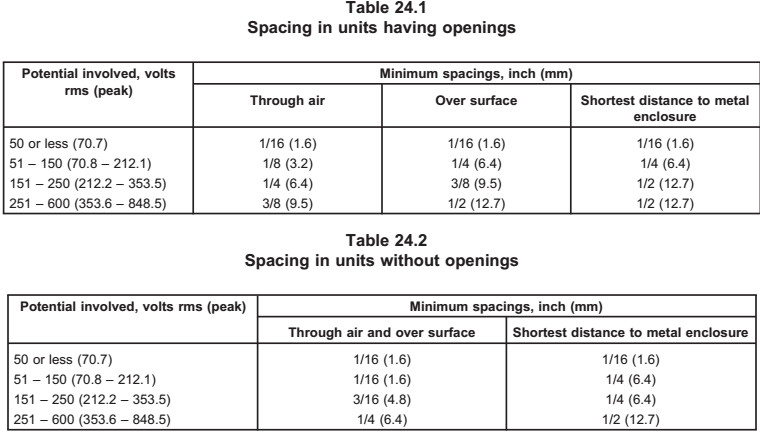 Có 12 mục cần đáp ứng trong yêu cầu này
Tính năng  25 Tổng quát
25.1 Số mẫu tiêu biểu được chỉ ra trong Bảng 25.1 phải được kiểm tra mô tả trong Mục 24 - 45. Trừ trường hợp quy định khác, tất cả các phép thử phải được thực hiện ở điện áp quy định tại Bảng 25.2. Một bộ nguồn được đánh dấu bằng dải điện áp hoạt động phải tuân thủ các yêu cầu khi nối với nguồn điện áp được điều chỉnh tới giá trị đó trong phạm vi quy định làm cho tình trạng hoạt động nghiêm trọng nhất.
Có 12 mục cần đáp ứng trong yêu cầu này
26 Thử nghiệm dòng rò
26.1 Dòng rò của một thiết bị thử nghiệm theo 26.3 - 26.7 sẽ không lớn hơn:
a) 0,5 milliampere cho một thiết bị di động, hoặc
b) 0,75 miliampe cho một thiết bị cố định.
Có 9 mục cần đáp ứng trong yêu cầu này
27 Thử nghiệm dòng điện rò và thử nghiệm điện áp điện môi (thử nghiệm điện áp điện môi) sau khi tiếp xúc với độ ẩm
27.1 Một thiết bị phải tuân thủ Tiêu chuẩn kiểm định dòng điện rò, Mục 26, và Thử nghiệm điện áp điện môi, Mục 34, sau khi tiếp xúc với không khí có độ ẩm tương đối 88 ± 2,0% ở nhiệt độ 32,0 ± 2,0°C (89,6 ± 3,6°F) trong 48 giờ.
27.2 Để xác định xem một thiết bị có đáp ứng yêu cầu trong mục 27.1, một mẫu của thiết bị ở nhiệt độ cao hơn 34.0°C (93.2°F) phải được đặt trong buồng ẩm 48 giờ  như quy định tại 27.1. Theo điều kiện, mẫu sẽ được kiểm tra không được cấp điện như mô tả trong 26.7 (a), và sau đó được kích hoạt và thử nghiệm như mô tả trong 26.7 (b) và 26.7 (c). Thử nghiệm này sẽ dừng lại khi dòng điện rò ổn định hoặc giảm. Sau đó, mẫu thử phải được kiểm tra Điện áp điện môi, Mục 34.
28 Thử nghiệm điện áp ra tối đa
28.1 Điện áp đầu ra tối đa, ở bất kỳ tải nào (kể cả không tải) giữa hai cực đầu ra của một thiết bị, sẽ không được lớn hơn điện áp đỉnh được chỉ định trong 16.2.2, khi mạch sơ cấp được nối với mạch nguồn cấp. Các ngoại lệ ở 16.2.2 không áp dụng cho yêu cầu này. Xem 28.3.

28.2 Nếu một thiết bị có nhiều hơn một cặp đầu ra, điện áp đầu ra được đề cập trong 28.1 sẽ được đo bằng bất kỳ sự kết hợp của các nối đầu ra.

28.3 Điện áp tối đa giữa các cực đầu ra của một thiết bị nhiều đầu ra có thể vượt quá các giá trị được chỉ định trong 28.1 khi các cực đầu ra được nối với nhau, nếu đáp ứng được các điều kiện sau:
a) Điện áp đầu ra tối đa giữa hai đầu cực không lớn hơn giá trị được chỉ ra trong 28.1 khi không có nối giữa cực đầu ra, và
b) Thiết bị được ghi nhãn mác theo 52.10.
29 Thử nghiệm đầu vào tối đa
27.1 Đầu vào sơ cấp của một thiết bị không được lớn hơn 660 W, khi thiết bị được nối với mạch nguồn cấp với bất kỳ điều kiện nào của tải thứ cấp, bao gồm cả ngắn mạch bất kỳ tổ hợp đầu ra nào.

27.2 Để xác định sự phù hợp với tiêu chuẩn 29.1, một mẫu của thiết bị phải được nối với tải được chỉ định trong Bảng 25.3, và tải sẽ được điều chỉnh để tạo ra đầu vào tối đa cho mẫu. Sau đó mầu không cấp nguồn và mẫu sẽ được phép làm mát đến nhiệt độ phòng. Mạch nguồn cấp sẽ được cấp lại lần thứ hai và công suất đầu vào được đo trong vòng 15 giây sau khi đặt điện áp vào cuộn dây sơ cấp.
30 Đo công suất ra và kiểm tra nguồn
30.1.1 Dòng điện đầu ra tối đa và điện áp đầu ra được chỉ định trong 30.2 và 30.3 sẽ được xác định bằng đồng hồ dòng và đồng hồ đo watt. Một tải điện trở được điều chỉnh để có thể đọc được giá trị tối đa của đồng hồ. Không điều chỉnh thêm tải, mẫu sẽ không hoạt động và làm mát đến nhiệt độ phòng. Sau đó, mẫu sẽ được kích hoạt và các phép đo dòng điện và công suất tối đa sẽ được thực hiện tại thời điểm được chỉ định trong 30.2.

30.2 Giới hạn có 3 nội dung cần đáp ứng ở mục này

30.3 Không giới hạn: có 2 nội dung cần đáp ứng
31 Hiệu chuẩn thử nghiệm thiết bị bảo vệ quá dòng
31.1 Một thiết bị bảo vệ được trang bị như là một bộ phận của một thiết bị không bị giới hạn, sẽ hoạt động không nhiều thời gian hơn, chỉ ra trong Bảng 31.1 khi thiết bị cung cấp dòng điện thứ cấp theo lý thuyết. Không có sự phát tán của hỏa hoạn hoặc kim loại nóng chảy ra khỏi vỏ, và không có dấu hiệu về nguy cơ hỏa hoạn hoặc điện giật như mô tả trong 39.1.2. Thiết bị phải chịu được phép thử điện áp điện môi theo quy định tại 34.1.1 (a), giữa cuộn dây sơ cấp và cuộn dây thứ cấp, và giữa các phần kim loại không điện sơ cấp và kim loại lộ ra.

31.2 Trong quá trình thử nghiệm, các thiết bị nối đất phải được nối đất thông qua cầu chì tác động nhanh 3A và thiết bị phải được phủ một miếng vải hai lớp theo mép ngoài của thiết bị.
32 Thử nghiệm dòng điện đầy tải
32.1 Một thiết bị phải cung cấp dòng điện định mức liên tục đầy tải.
32.2 Để xác định sự phù hợp với yêu cầu trong mục 32.1, một mẫu sẽ được kiểm tra như sau. Với tải biến đổi như được chỉ ra trong Bảng 25.3 và ampe kế nối với đầu ra, đầu nguồn sơ cấp sẽ được nối với mạch nguồn cấp. Tải sẽ được điều chỉnh để có được dòng điện định mức. Sau 15 phút hoạt động, điện trở được điều chỉnh (nếu có sự thay đổi dòng điện), để đưa dòng điện trở lại giá trị định mức đó. Thử nghiệm này sau đó sẽ được tiếp tục trong 1 giờ mà không cần điều chỉnh thêm. Sau 1 giờ, dòng điện đầu ra không được nhỏ hơn 90% dòng điện tải định mức. Thiết bị bảo vệ nhiệt hoặc quá dòng không hoạt động trong quá trình kiểm tra này.
32.3 Nếu thiết bị có đầu ra của được định lượng là VA hoặc W, dòng điện định mức được xác định bằng cách chia công suất đầu ra VA định mức cho điện áp định mức đầu ra.
33 Thử nghiệm nhiệt độ bình thường
33.1 Độ tăng nhiệt của các vật liệu và bộ phận khác nhau sẽ không vượt quá các giới hạn quy định trong Bảng 33.1, khi thiết bị hoạt động như quy định trong 33.2 - 33.5. Sau khi hoàn thành thử nghiệm này, thiết bị phải tuân thủ  theo “Thử nghiệm điện áp điện môi, Mục 34”.
Có 15 mục cần đáp ứng trong yêu cầu này
33 Thử nghiệm nhiệt độ bình thường
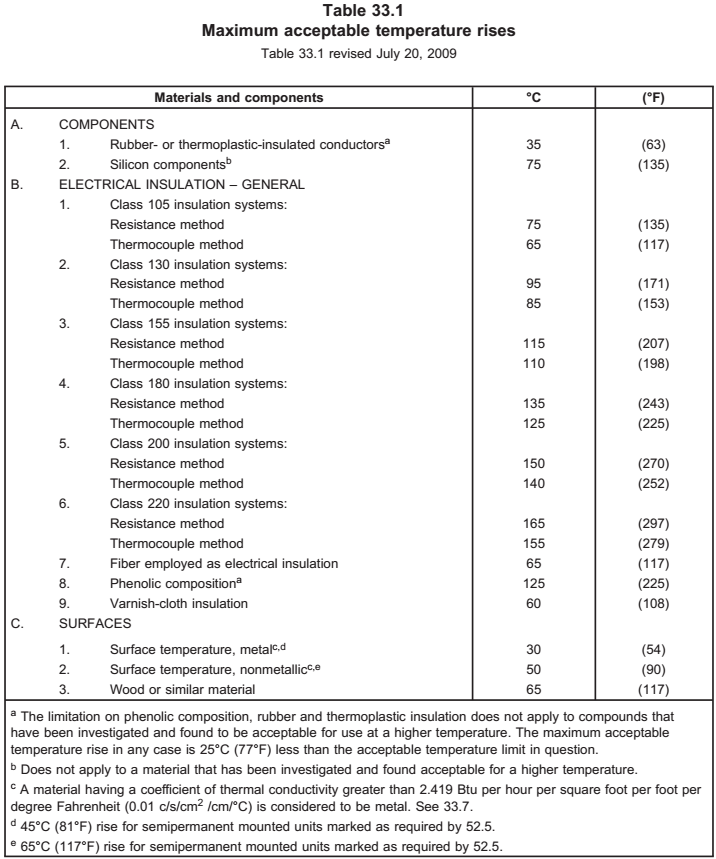 33 Thử nghiệm nhiệt độ bình thường
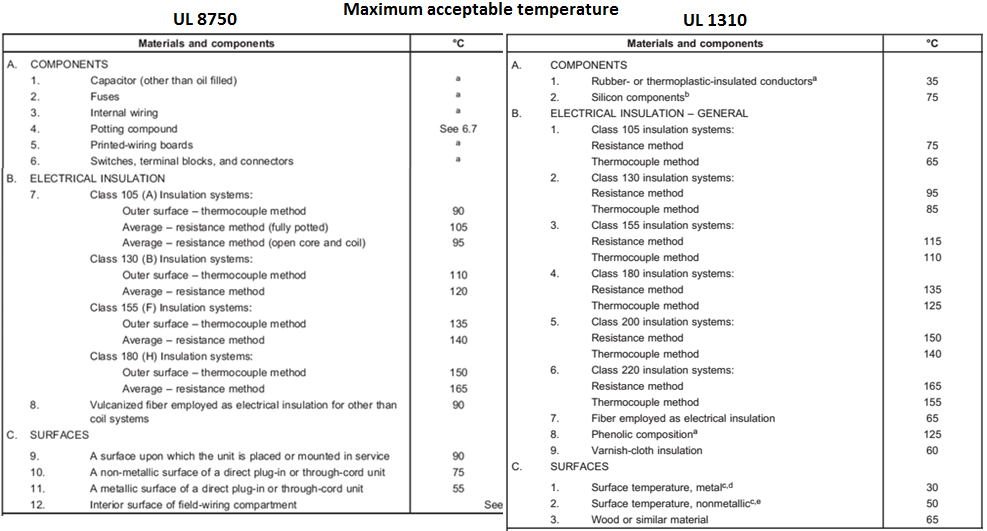 34 Thử nghiệm điện áp điện môi
34.1.1 Một phút sau khi kiểm tra, thiết bị phải chịu được trong 1 phút mà không có sự cố điện áp thử nghiệm. Điện thế thử nghiệm sẽ là:
a) 1000V cộng với hai lần điện áp định mức giữa
1) Mạch sơ cấp và các bộ phận kim loại không điện có thể tiếp cận, và
2) Mạch sơ cấp và mạch thứ cấp hay các mạch khác
b) 1000V cộng với hai lần điện áp thứ cấp giữa các cuộn dây thứ cấp cho các thiết bị được mô tả trong 28.3 hoặc 30.2.3.
c) Năm trăm volts AC giữa mạch thứ cấp và các bộ phận kim loại không điện.
d) Điện áp DC 1,414 lần (2 U + 1000), trong đó U là điện áp rms cung cấp, giữa hai đầu một tụ điện được sử dụng lọc nhiễu sóng vô tuyến hoặc ngăn chặn hồ quang.
Có 6 mục cần đáp ứng trong yêu cầu này
35 Thử nghiệm độ bền trên các thiết bị bảo vệ quá dòng và quá nhiệt
35.1 Một mẫu của một thiết bị sử dụng bảo vệ quá dòng, hoặc quá nhiệt sẽ làm việc trong điều kiện dòng điện đầu ra tối đa, bao gồm ngắn mạch, và bộ bảo vệ qua 50 chu kỳ thao tác nhanh khi bộ bảo vệ có thể được đặt lại (reset). Trong quá trình thử nghiệm này, các dụng cụ nối đất, nếu được trang bị, sẽ được nối đất thông qua cầu chì tác động nhanh 3A. Không gây ra nguy cơ hỏa hoạn hoặc điện giật, như mô tả trong mục 39.1.2 và nhiệt độ tăng lên tại bất kỳ điểm nào của vỏ không được vượt quá 65°C (117°F). Thiết bị bảo vệ sẽ hoạt động sau khi hoàn thành thử nghiệm.
Có 4 mục cần đáp ứng trong yêu cầu này
36 Thử nghiệm quá tải và độ bền trên công tắc và bộ điều khiển
36.1 Công tắc hoặc bộ phận kiểm soát khác mà không được chứng minh là phù hợp với mục đích theo quy định tại 10.6 phải được chấp nhận khi thử nghiệm quá tải 50 chu kỳ hoạt động và phá vỡ (making and breaking ) tải và thử nghiệm độ bền bao gồm 6000 chu kỳ hoạt động ở tải định mức. Không có sự cố điện hoặc cơ của thiết bị, quá trình cháy hoặc mòn tiếp điểm do kết quả của quá tải hoặc kiểm tra độ bền, hoặc mở cầu chì nối đất. 
36.2 Đối với phép thử được chỉ định trong mục 36.1, đầu ra của thiết bị phải được nối với tải định mức và với nguồn cấp có tần số xác định là 25.4. Đối với thử nghiệm quá tải, điện áp cung cấp sẽ tăng lên 110% điện áp lớn nhất quy định tại 25.1. Đối với phép thử độ bền, điện áp được chỉ định trong mục 25.1 sẽ được sử dụng để thử. Trong các thử nghiệm này, các bộ phận kim loại không điện của thiết bị được nối đất thông qua cầu chì tác động nhanh 3A. Thiết bị này làm việc với tốc độ không quá 10 chu kỳ / phút, ngoại trừ thể thỏa thuận với những người có liên quan, nếu có, thì có thể làm việc nhanh hơn.
37 Thử nghiệm quá tải các chuyển mạch thứ cấp
37.1 Nếu cần phải thử nghiệm theo 10.7, thiết bị chuyển mạch hoặc thiết bị điều khiển khác như mô tả trong mục 37.2. Không thể chấp nhận tính năng nếu:
a) Cầu chì trong mạch nối đất sẽ mở ra trong quá trình thử,
b) Có hàn dính các tiếp điểm hoặc cơ cấu cơ khí bị hỏng, hoặc
c) Thiết bị này không có khả năng hoàn thành các thử nghiệm.
38 Thử nghiệm hoạt động
38.1 Bộ chuyển mạch hoặc bộ điều khiển khác cần phải được kiểm tra theo 10.8 phải trải qua 1000 thao tác thông qua tất cả các vị trí. Hoạt động sẽ không có tải điện. Không có sự cố cơ học của cơ chế chuyển mạch hoặc nới lỏng các bộ phận.

38.2 Sau 1000 thao tác, công tắc phải có khả năng tạo và phá vỡ (making and breaking) mạch trong 50 chu kỳ hoạt động như được chỉ ra trong Mục 35 “Thử nghiệm Quá tải và Độ bền trên Bộ chuyển mạch và Điều khiển”. Đối với bộ chuyển mạch lựa chọn điện áp, điện áp thử nghiệm sẽ dựa trên điện áp định mức lớn nhất.
39 Thử nghiệm bất thường
39.1.1 Một thiết bị không sinh lửa hoặc kim loại nóng chảy hoặc gây nguy hiểm về hỏa hoạn hoặc điện giật, khi phải thực hiện các phép thử sau đây: tải đầu ra, đảo cực, vị trí chuyển mạch, hư hỏng của thành phần và khi cần thiết, thử nghiệm hoạt động bất thường của mạch in. Sau mỗi phép thử bất thường phải thử điện áp điện môi theo yêu cầu của 34.1.1 (a).
39.2 Tải đầu ra: có 6 mục cần thử nghiệm
39.3 Hư hỏng biến áp có 4 mục cần thử nghiệm
39.4 Phân cực ngược: 
39.5 Vị trí chuyển mạch
39.6 Hư hỏng thành phần
39.7 Thử nghiệm hoạt động bất thường của mạch in
39.8 Bảo vệ chống nuôi trở lại (xông ngược)
40 Thử nghiệm vật liệu cách điện
40.1 Nếu yêu cầu theo 13.2.1 (b), 13.2.2 (c), 13.2.5 (c), 13.2.6 (c), 13.2.10 (b), vật liệu cách điện sẽ được thử nghiệm như ở 40.2 .
Có 3 mục cần đáp ứng
41 Thử nghiệm giảm căng dây
41.1 Với các dây nối nội bộ bị ngắt, các biện pháp giảm nhẹ căng dây dùng cho dây nguồn hoặc dây dẫn nhiều đầu ra, ở đó nối các đầu ra vượt quá Class 2 sẽ chịu lực, được mô tả trong 41.3, đặt vào dây điện trong 1 phút mà không có sự dịch chuyển hoặc vỡ dây hoặc biến dạng của bề mặt của nó.
Có 4 mục cần đáp ứng
42 Thử nghiệm kéo ngược dây
42.1 Để xác định sự phù hợp với 18.2, một sản phẩm sẽ được kiểm tra theo tiêu chuẩn 42.2, mà không xảy ra bất kỳ điều kiện nào được quy định ở 18.2 (a) - (d).

42.2 Dây nguồn cấp hoặc dây dẫn phải được giữ ở khoảng cách 1 inch (25,4 mm) từ điểm mà dây đi ra khỏi sản phẩm và sau đó được đẩy trở lại vào sản phẩm. Khi có một ống lót có thể tháo rời được kéo dài hơn 1 inch, nó phải được bỏ ra trước khi thử nghiệm. Khi ống lót là một phần của dây, việc kiểm tra sẽ được thực hiện bằng cách giữ ống lót. Dây dẫn sẽ được đẩy trở lại vào trong sản phẩm với độ dài 1 inch (25,4-mm) cho đến khi dây oằn lên hoặc lực ép dây vào sản phẩm vượt quá 6 pound (26,7 N). Dây nguồn cấp hoặc dân dẫn trong sản phẩm phải được lôi kéo để xác định sự phù hợp với 18.2.
43 Thử nghiệm an toàn phích cắm
43.1 Mỗi lá kim loại và chân nối đất, nếu có, phải chịu được lực kéo thẳng 20 pounds (89N) trong 2 phút mà không nới lỏng. Hai chân phích cắm được thử nghiệm cùng nhau cũng phải chịu được sự kéo thẳng 20 pound trong 2 phút mà không nới lỏng.

43.2 Để xác định xem một thiết bị có đáp ứng được yêu cầu trong mục 43.1, nó sẽ được hỗ trợ trên một tấm thép nằm ngang với các lá kim loại quay xuống dưới qua một lỗ có đường kính chỉ đủ để cho phép các lá kim loại đi qua nó. Trọng lượng 20 pound (9,1 kg) sẽ được hỗ trợ bởi mỗi bản cực và chân nối đất (nếu được trang bị), lần lượt và sau đó thử nghiệm cả hai đồng thời. Trong một thiết bị cấu trúc không cứng - ví dụ: một thiết bị vật liệu đúc mềm - việc di chuyển của một trong hai là kim loại không được vượt quá 3/32 inch (2,4 mm) đo được sau khi loại bỏ trọng lượng 2 phút.
44 Thử nghiệm an toàn phích cắm của tiếp điểm đầu vào
Có 7 mục cần đạt trong yêu cầu này
45 An toàn của thử nghiệm đầu ra
45.1 Đối với một thiết bị có các cực dây nối đầu ra, đầu cực hoặc chốt đầu cuối không làm xoay hoặc gây căng cho các dây bên trong khi phải thử nghiệm theo 45.2.

45.2 Mômen thích hợp được chỉ ra trong Bảng 45.1 sẽ được đặt vào trong 10 giây tới các đầu cực theo hướng xiết chặt chúng. Các đầu cực sau đó sẽ được nới lỏng hoàn toàn.

45.3 Nối và ngắt nối các phụ kiện sẽ không làm nới lỏng các đầu nối.

45.4 Để xác định sự phù hợp với 45.3, các phụ kiện phải được gắn và tháo ra khỏi thiết bị 100 lần và các đầu nối được kiểm tra.
46 Thử nghiệm lạm dụng - Abuse Tests
46.1 Tổng quát
46.1.1 Vỏ của một thiết bị phải chịu được các thử nghiệm lạm dụng cơ học được mô tả trong 46.2 -46.5 mà không có:
a) Làm bộ phận mang điện gây nguy cơ sốc điện có thể tiếp cận được với đầu dò được minh họa trong Hình 16.2, hoặc
b) Sinh ra bất kỳ điều kiện nào khác có thể dẫn đến nguy cơ điện giật.
46.1.2 Đầu dò được minh họa trong Hình 16.2 được sử dụng như được chỉ định trong mục 16.2.3 sẽ được dùng để xác định có thể tiếp cận được phần mang điện.
46.2 Tác động lên các thiết bị cắm trực tiếp: 3 nội dung
46.3 Tác động lên các thiết bị nối dây: 2 nội dung
46.4 Lực ép tay đòn lên các thiết bị cắm trực tiếp: 3 nội dung
46.5 Khả năng chống lại phá hủy các bộ phận cắm trực tiếp: 1 nội dung
47 Thử nghiệm dây nối
47.1 Đối với 23.2.6, một dây nối nhỏ hơn bất kỳ dây dẫn bên trong nào cung cấp cho bộ phận nối sẽ được chấp nhận nếu, sử dụng một mẫu riêng cho mỗi lần kiểm tra, hoặc là dây nối hoặc là kết nối sẽ hở ra khi:
a) Có dòng điện 40 ampe trong 2 phút; Và
b) Một mẫu được kiểm tra ngắn mạch hạn chế sử dụng dòng điện thử 200 A, trong khi nối tiếp với một cầu chì không thể tháo rời dòng định mức 20 A.

47.2 Mạch thử được miêu tả trong mục 47.1 (b) có hệ số công suất 0,9 - 1,0 và điện áp thử nghiệm mạch kín như quy định tại 25.1. Điện áp mạch hở là 100 - 105% của điện áp mạch kín.
48 Thử nghiệm điện áp điện môi
48.1 Mỗi thiết bị không được có sự cố về điện, như là một thử nghiệm dây chuyền sản xuất thông thường, sử dụng một điện áp ở tần số trong khoảng từ 40 đến 70 hertz:
a) Giữa mạch sơ cấp, bao gồm các thành phần nối, và các bộ phận kim loại không điện có thể tiếp cận, mà có khả năng tiêp cận điện,
b) Giữa dây dẫn sơ cấp và dây thứ cấp, bao gồm cả đầu cuối, và
c) Đối với các thiết bị có các khoảng cách được chỉ rõ trong Bảng 24.2, giữa mạch sơ cấp và các bộ phận kim loại không điện kẻ cả lõi cho dù có thể tiếp cận được hay không.
Có 10 mục cần đáp ứng trong yêu cầu này
49 Thử nghiệm nối đất liên tục
49.1 Mỗi thiết bị có chân đất nối đất nối với phần kim loại không điện, như mô tả trong mục 23.1.1 phải được kiểm tra, như là một phép thử dòng sản phẩm thông thường, để xác định sự tồn tại liên tục giữa chân đất và các bộ phận kim loại không điện có thể tiếp cận của các thiết bị mà chúng có khả năng bị có điện.

49.2 Chỉ cần thử nghiệm một lần duy nhất được tiến hành, nếu kim loại tiếp cận được kết nối liên tục với tất cả các kim loại tiếp cận khác

49.3 Có thể sử dụng bất kỳ thiết bị chỉ báo nào có thể chấp nhận: ohmmeter, kết hợp Acquy và buzzer, hoặc tương tự - có thể được sử dụng để xác định xem một thiết bị có phù hợp với yêu cầu liên tục nối đất trong mục 49.1 hay không.
ĐỊNH MỨC: 50 Tổng quát
50.1 Các đại lượng định mức điện của một thiết bị là: điện áp sơ cấp hoặc dải điện áp đầu vào; Tần số sơ cấp thể hiện bằng Hz, chu kỳ / giây, cps, chu kỳ / giây, hoặc c / s; Đầu ra tính bằng amper, volt-amperes, hoặc watts đối với mỗi đầu ra; Và điện áp cho mỗi đầu ra một hay xoay chiều.

50.2 Nếu một thiết bị được ghi nhãn mác bằng dòng điện vào A, công suất VA, hoặc W, định mức phải là ít nhất 90 phần trăm của giá trị tải định mức khi nhiệt độ ổn định.

50.3 Định mức đầu ra của mỗi đầu ra không được vượt quá 30 V rms hoặc 60 V DC.

50.4 Tổng của các công suất định mức, VA, của tất cả các đầu ra không được lớn hơn 100 VA.

50.5 Nếu công suất định mức VA hay W, phụ thêm bằng dòng định mức, A, nó sẽ phải phù hợp với các định mức khác.
NHÃN MÁC: 51 Tổng quát
51.1 Một thiết bị phải được ghi nhãn mác (hay đề can) cố định và rõ ràng, dễ nhìn thấy, với
a) Tên thương mại hoặc nhãn mác của nhà sản xuất;
b) Ngày, tháng, năm (gọi tắt ngày tháng) hoặc chu kỳ ngày tháng sản xuất khác không quá ba tháng liên tục;
c) Một catalo đặc biệt hoặc số model, hoặc tương đương; Và
d) Định mức điện.
Có 9 nội dung cần đáp ứng trong yêu cầu này
NHÃN MÁC: 52 Nhãn mác cảnh báo
52.1 Nhãn mác cảnh báo phải được đặt bằng từ "CAUTION", "WARNING" hoặc "DANGER" bằng chữ in không thấp hơn 1/8 inch (3,2 mm). Các chữ còn lại không được thấp hơn 1/16 inch (1.6mm).

52.2 Nhãn mác cảnh báo sẽ được đặt trên:
a) Một bộ phận không thể tháo dỡ mà không ảnh hưởng đến hoạt động của thiết bị, hoặc
b) Thẻ phù hợp với yêu cầu trong 52.3, 53.2, và 53.3.

52.3 Một nhãn mác cảnh báo có thể được cung cấp trên một thẻ vĩnh cửu để an toàn cho dây đầu vào hoặc đầu ra của một thiết bị. Thẻ sẽ được đính kèm, sao cho nó không thể dễ dàng gỡ bỏ. Thẻ cũng sẽ được đánh dấu "Không xóa thẻ này" hoặc tương đương, bằng chữ cái không thấp hơn 3/32 inch (2,4 mm).
Có 12 nội dung cần đáp ứng trong yêu cầu này
NHÃN MÁC: 53 Áp dụng dán nhãn
53.1 Trừ trường hợp ngoại lệ, ghi nhãn mác theo yêu cầu của tiêu chuẩn này sẽ là vĩnh viễn. Nhãn mác vĩnh viễn được đúc, đóng dấu, đóng dấu bằng sơn; đóng dấu hoặc khắc kim loại được bảo vệ vĩnh viễn; hoặc không thể tẩy xóa đóng dấu trên đề can được bảo đảm bằng keo tuân thủ các “Tiêu chuẩn cho ghi nhãn mác và hệ thống bán lẻ, UL 969”. sử dụng thông thường, xử lý, lưu trữ, và những thứ tương tự của thiết bị đang được xem xét để xác định liệu một nhãn mác có vĩnh viễn hay không .
53.2 Thẻ được đề cập ở mục 52.3 phải được làm bằng vật liệu bền có độ bền cơ, như vải, chất dẻo, hoặc tương đương, và phải đủ lớn để chứa được nhãn mác cần thiết trong một kích thước có thể đọc được (cũng có thể xem 53.3). Thẻ sẽ là:
a) Một thẻ phẳng có một lỗ đủ lớn để chứa dây, nhưng không quá lớn mà dễ bị rách. Để tránh bị loại bỏ hoặc rách, thẻ không có đường rạch từ lỗ dây; hoặc là
b) Thẻ gắn cờ với một lớp dính lại được bọc chặt xung quanh và dính vào dây. Các đầu của thẻ gắn với nhau và được dự kiến như một lá cờ.
53.3 Nhãn mác trên thẻ phải được in màu tương phản trên nền không phải màu xanh hoặc màu vàng, và phải nằm trên cờ nhô ra của một thẻ cờ.
54 Hướng dẫn sử dụng
54.1 Thiết bị nối dây nhiều cấp điện áp sẽ được cung cấp với các hướng dẫn để:
a) Cho biết loại dây nguồn cấp có thể tháo rời và phích cắm kèm theo để nối với điện áp xoay chiều, và
b) Thông báo cho người vận hành thiết lập chuyển mạch lựa chọn điện áp vào mà sản phẩm sẽ được nối. Xem 14.2.3.
Có 5 nội dung cần đáp ứng trong yêu cầu này
Sử dụng ngoài trời
55.1 Yêu cầu trong 55-66, bổ sung hoặc sửa đổi các quy định chung tại mục 1 - 54. Những yêu cầu này cho các thiết bị lắp đặt tại địa điểm ngoài trời được tiếp xúc với thời tiết.
Sử dụng ngoài trời - 56 Vách Ngăn
56.1 Một sản phẩm dùng cho mục đích sử dụng ngoài trời phải tuân theo Thử nghiệm Mưa ở Mục 64.3.
Có 9 nội dung cần đáp ứng trong yêu cầu này
Sử dụng ngoài trời - 57 Bảo vệ chống ăn mòn
57,1 kim loại được sử dụng trong các kết hợp được mạ kẽm tương thích. 
57.2 Bản lề và các phụ tùng khác sẽ chịu được sự ăn mòn.
Có 14 nội dung cần đáp ứng trong yêu cầu này
Sử dụng ngoài trời - 58 Miếng đệm
58.1 Phần này áp dụng cho các miếng đệm được yêu cầu cho vỏ điện để duy trì một sự phù hợp chặt chẽ.

58.2 Một miếng đệm được gắn chặt bằng keo hoặc bằng phương tiện cơ, bao gồm cả lực phù hợp hoặc sự kết hợp của hình dáng miếng đệm và tính đàn hồi. Miếng đệm và các phương tiện bảo vệ sẽ không bị hư hỏng khi mở nắp.

58.3 Vật liệu đệm và kết hợp keo, nếu áp dụng, phải tuân thủ Tiêu chuẩn cho Miếng đệm và Vòng đệm, UL 157. Thí nghiệm Độ bền kéo và Thí nghiệm Độ bền Cao nhất, khi được kiểm tra theo Tiêu chuẩn cho Miếng đệm và Vòng đệm, UL 157, sẽ có độ bền kéo không dưới 60 % và độ dãn dài không nhỏ hơn 75 % các giá trị được xác định trước khi điều chỉnh.
Sử dụng ngoài trời - 59 Nối nguồn cấp
59.1 Việc mở ống dẫn trên vỏ một thiết bị điện cố định sẽ được đánh giá theo các Mục 67 - 71.
59.2 Dây nguồn cấp điện được trang bị với một bộ nguồn có thể sử dụng ở vị trí ngoài trời ít nhất cũng có thể sử dụng được như dây cung cấp dịch vụ trẻ em SJW, SJOW, SJTW, SJTOW, SW, SOW, STW hoặc STOW.
Có 4 nội dung cần đáp ứng trong yêu cầu này
Sử dụng ngoài trời - 60 Kết nối đầu ra và dây dẫn
60.1 Dây ra phải phù hợp để sử dụng ngoài trời, được đánh giá "W", và chịu được ánh nắng mặt trời khi áp dụng cho dây ngoài trời.

60.2 Kết nối đầu ra phải phù hợp để sử dụng ngoài trời, được bảo vệ chống ăn mòn và chịu được ánh nắng mặt trời phù hợp với các kết nối ngoài trời.
Sử dụng ngoài trời - 61 Khoảng cách
61.1 Một thiết bị dùng ngoài trời được thực hiện theo Mục 24, Khoảng cách, trừ trường hợp 24.1 và 24.5 - 24.8 sẽ được thay bằng 61.2.

61.2 Khoảng cách giữa các bộ phận mang điện của cực phân cực, phần kim loại mang điện và không điện, và các bộ phận mang điện và vỏ bọc kim loại phải được xác định trong Bảng 24.1. Bảng này áp dụng cho các thiết bị có hoặc không có lỗ.
Sử dụng ngoài trời - 62 Khả năng tiếp cận các bộ phận có điện
62.1 Một thiết bị dùng cho mục đích sử dụng ngoài trời được thực hiện theo Mục 16, Khả năng Tiếp cận của Bộ phận có điện, ngoại trừ trường hợp 16.2.2 và 16.3.2 sẽ được thay bằng 62.2 và 62.3.
62.2 Điện áp tối đa mà có thể tiếp xúc theo 16.2.1 là:
a) 15 V đối với hình sin và đỉnh 21,2 V cho không sin AC;
b) 30 V cho DC liên tục; và
c) Đỉnh 12,4 V cho DC bị gián đoạn với chu kỳ 10-200 Hz hoặc thấp hơn với chu kỳ 50 %. Thoáng qua ban đầu kéo dài dưới 200 mili giây có thể bị bỏ qua. Điện áp sẽ được theo dõi bằng cách sử dụng một oscilloscope lưu trữ trong hai giây đầu tiên sau bất kỳ lỗi quan sát được.
62.3 Điện áp tối đa mà có thể tiếp xúc theo mục 16.3.1 là:
a) 15 V đối với hình sin và đỉnh 21,2 V cho không sin AC;
b) 30 V cho DC liên tục; và
c) Đỉnh 12,4 V cho DC bị gián đoạn với chu kỳ 10-200 Hz hoặc thấp hơn với chu kỳ 50%.
Sử dụng ngoài trời - 63 Ngắt mạch lỗi nối đất
63.1 Mỗi bộ nguồn phải được bảo vệ bởi một bộ ngắt mạch lỗi nối đất tích hợp, đáp ứng các yêu cầu đối với bộ ngắt mạch điện loại A trong Tiêu chuẩn cho ngắt mạch mạch lỗi nối đất UL943.
Có 4 nội dung cần đáp ứng trong yêu cầu này
Sử dụng ngoài trời - 64 Tính năng
64.1.1 Tất cả các phép thử áp dụng trong Tiêu chuẩn này chịu ảnh hưởng của biến động nhiệt độ môi trường xung quanh sẽ được thử nghiệm bằng cách sử dụng môi trường xung quanh do nhà sản xuất chỉ định. Nếu môi trường xung quanh quy định ít nghiêm ngặt hơn nhiệt độ từ 35°C đến 40°C, thì môi trường xung quanh sẽ được sử dụng là từ 35°C đến 40°C.
64.2 Thử nghiệm lạm dụng: 2 nội dung
64.3 Thử nghiệm mưa: 6 nội dung
64.4 Thử nghiệm chịu đựng ngâm nước: 3 nội dung
Sử dụng ngoài trời - 65 Nhãn mác
65.1 Nhãn mác yêu cầu phải có khả năng chịu được áp lực của việc sử dụng thông thường, bao gồm thời tiết và các điều kiện xung quanh khác, xử lý, bảo quản và các điều kiện tương tự. Nhãn dán dính phải tuân thủ các yêu cầu trong Tiêu Chuẩn về Hệ Thống Nhãn và Ghi Nhãn UL 969 đối với các điều kiện tiếp xúc và nhiệt độ bề mặt tối thiểu từ 80°C (176°F) đến âm 35°C (âm 31°F). Nếu một thẻ được sử dụng, nó sẽ là vĩnh cửu và chống rách
Có 6 nội dung cần đáp ứng trong yêu cầu này
Sử dụng ngoài trời - 66 Hướng dẫn sử dụng
66.1 Văn bản hướng dẫn an toàn theo yêu cầu của 66.3 sẽ là nguyên văn, hoặc bằng các thuật ngữ không thay đổi, trừ khi có chỉ dẫn khác.

66.2 Các mục trong danh sách 66.3 sẽ được đánh số và có thể bao gồm các hướng dẫn an toàn bổ sung quan trọng thích hợp mà nhà sản xuất đưa ra.

66.3 Hướng dẫn an toàn quan trọng phải được cung cấp với một bộ nguồn và bao gồm các mục sau đây. Dòng chữ "ĐỌC VÀ LÀM THEO TẤT CẢ CÁC HƯỚNG AN TOÀN" sẽ được hiển thị rõ ràng và đứng trước danh sách, và câu "LƯU CÁC HƯỚNG DẪN" sẽ được hiển thị nổi bật và làm theo danh sách. Từ "CẢNH BÁO" sẽ hoàn toàn bằng chữ hoa.
CÁC THIẾT BỊ NỐI VĨNH VIỄN
67.1 Các yêu cầu trong các mục 67 - 71 bổ sung, và trong một số trường hợp, sửa đổi các yêu cầu chung trong các mục 1- 66. Phần này nhằm đáp ứng các yêu cầu đối với các bộ nguồn được kết nối vĩnh viễn với nguồn cấp.
CÁC THIẾT BỊ NỐI VĨNH VIỄN - 68 Cấu trúc
68.1 Một bộ nguồn điện được kết nối vĩnh viễn phải có quy định cho việc kết nối hệ thống dây điện theo các Mục 67 - 71.
Có 12 nội dung cần đáp ứng trong yêu cầu này
CÁC THIẾT BỊ NỐI VĨNH VIỄN - 69 Cáp và đầu dây
69 Cáp và đầu dây
69.1 Các đầu nối dây hiện trường trong 68.3 – 68.12 là các đầu nối mà các kết nối nguồn cấp được thực hiện tại hiện trường khi lắp đặt bộ nguồn.
Có 10 nội dung cần đáp ứng trong yêu cầu này
CÁC THIẾT BỊ NỐI VĨNH VIỄN - 70 Nhãn mác
68.1 Một bộ nguồn điện được kết nối vĩnh viễn phải có quy định cho việc kết nối hệ thống dây điện theo các Mục 67 - 71.
Có 12 nội dung cần đáp ứng trong yêu cầu này
CÁC THIẾT BỊ NỐI VĨNH VIỄN - 71 Installation Instructions
POWER UNITS FOR INSTALLATION IN AIR-HANDLING SPACES